Dividing Fractions and  Mixed Numbers
Sec 3.5
Objective
The students will learn to divide fractions and mixed numbers.
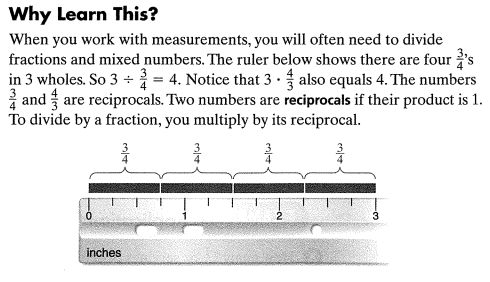 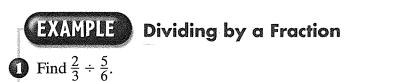 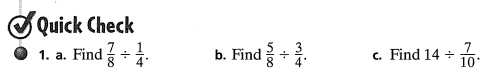 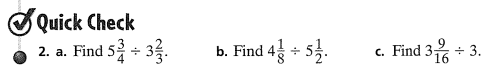 Questions?
Worksheet